Market Update June 2022
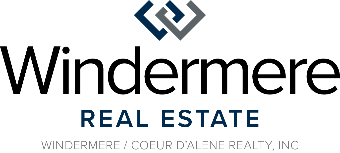 Residential Snap Shot
        	January 1st, 2022- May 31st, 2022
Jennifer Smock® Windermere Coeur d’Alene Realty
Co-Owner /Managing Broker
Residential Snap Shot 2021 vs 2022 YTD Single Family <2 ac
Jennifer Smock® Windermere Coeur d’Alene Realty
Co-Owner /Managing Broker
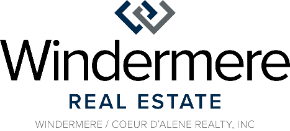 % Increase in Average Sold ValuesKootenai County all Residential
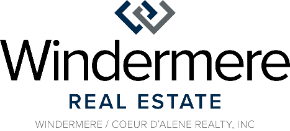 How Did This Happen?
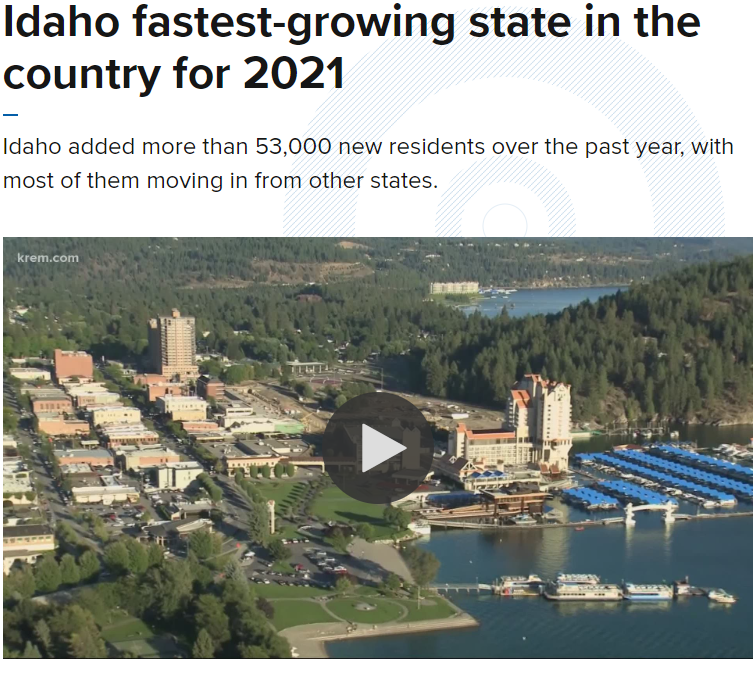 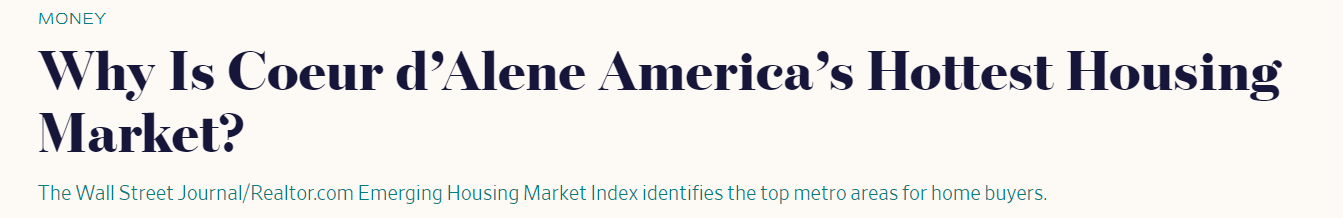 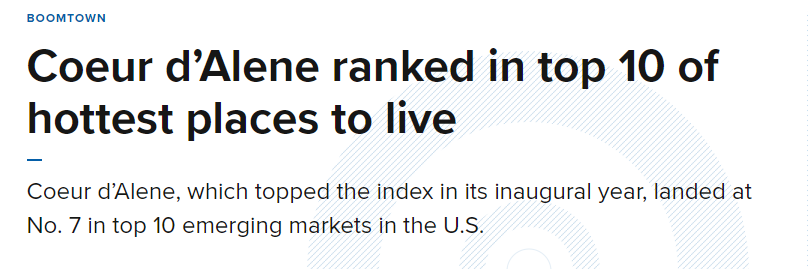 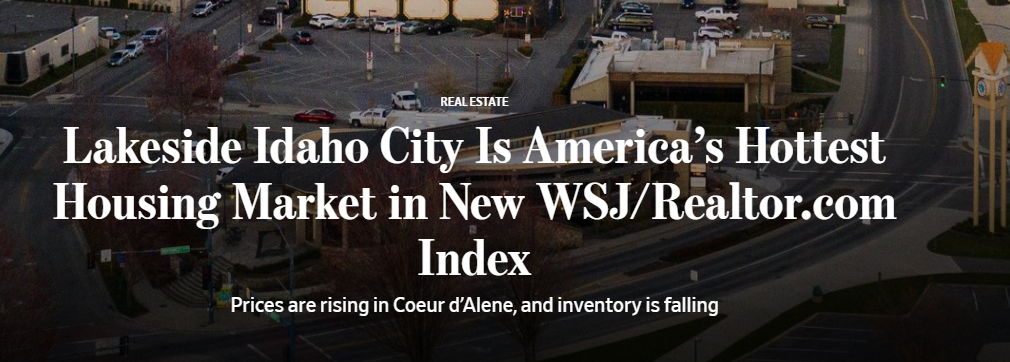 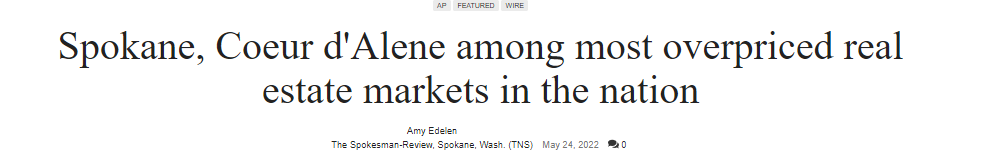 America's top property hotspot is lakeside city Coeur d'Alene in Idaho where average home prices rose nearly 47% in a year to $476,000 thanks to remote workers flooding in
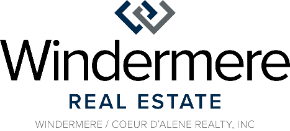 Homeowner Equity Growth Still Surging
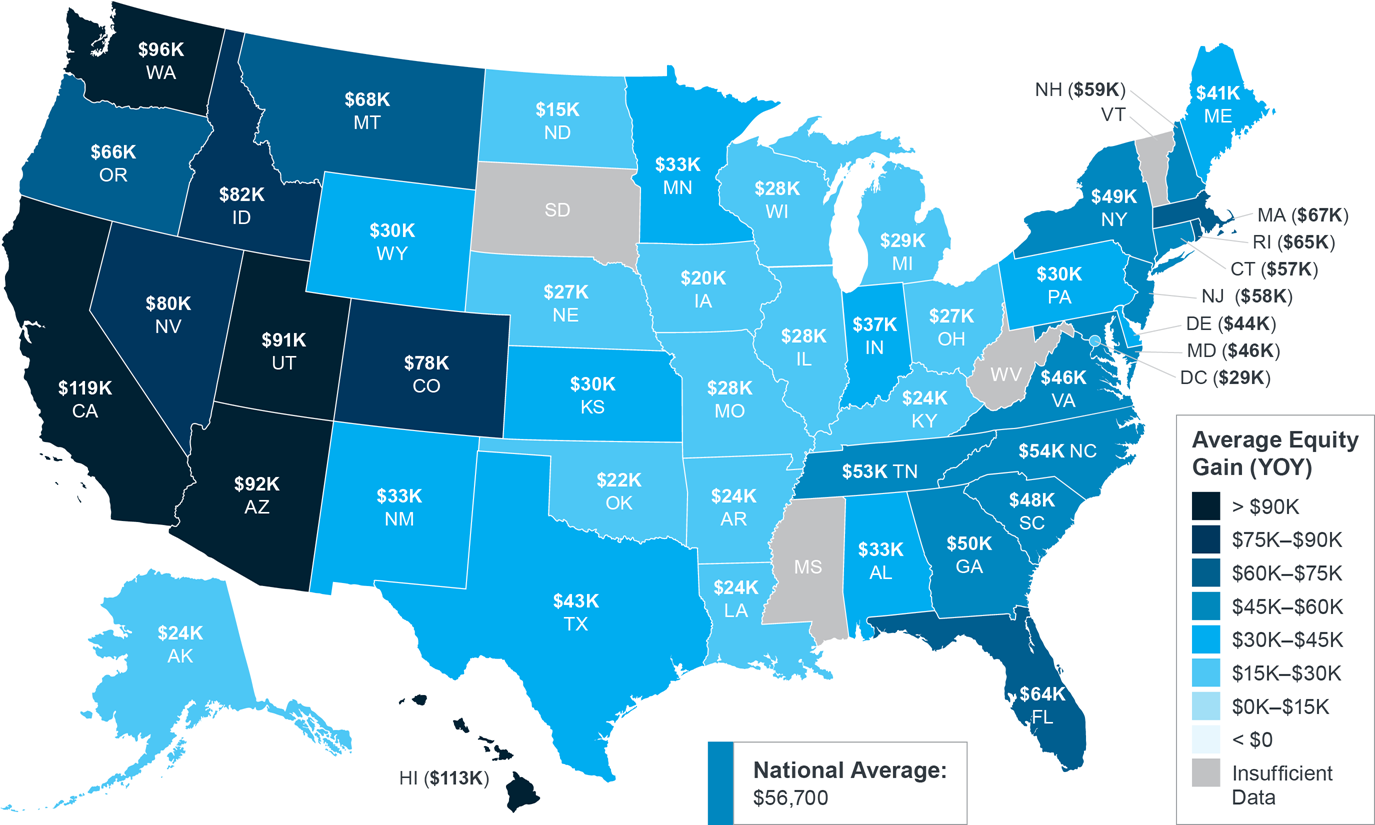 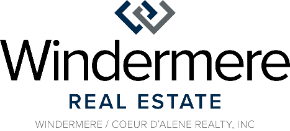 Inventory Shortage
The number of new listings on the market monthly is similar to the same amount we had in 2012, 10 years ago.
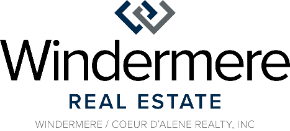 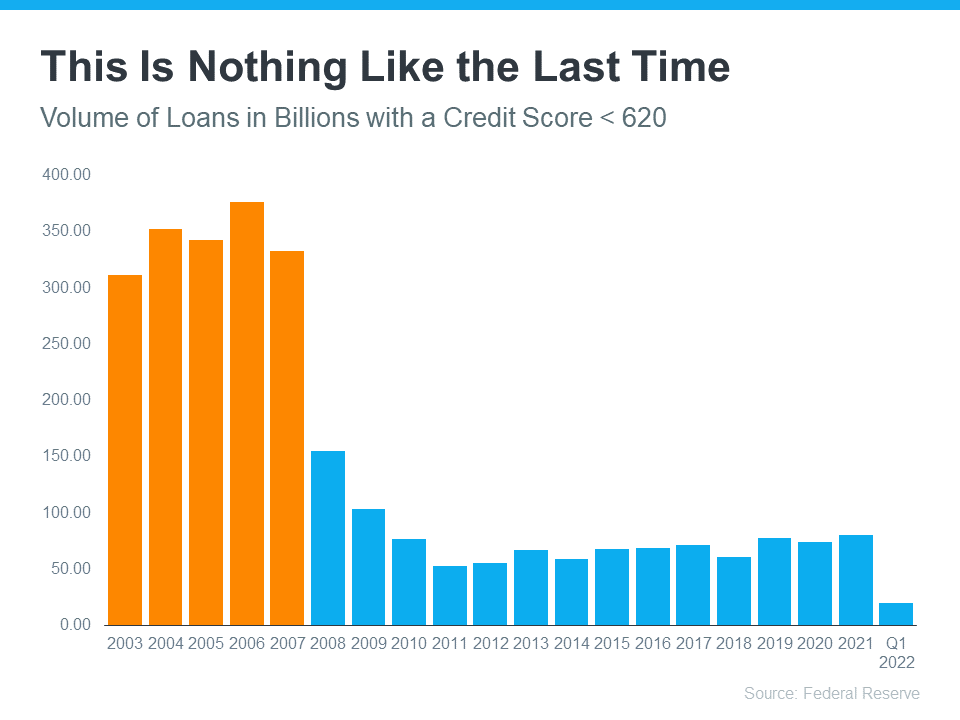 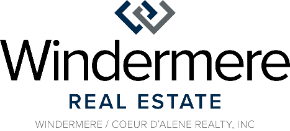 Single Family<2 Acres Kootenai County
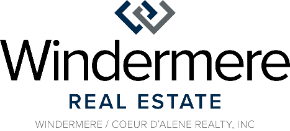 Why not Build It instead of Buy it?
The cost of land in Kootenai County has risen dramatically.

Five years ago, five-to-ten-acre parcels were priced at about $5,000 to $6,000 per acre. 

Current pricing now ranges between $40,000 to $60,0000 per acre depending on location and the availability of utilities

A ¼ Acre vacant lot in Woodbridge recently sold for $165,000

Downtown Cd’A  .13 acre lot sold recently for $350,000

Regulatory costs associated with New Construction
     account for nearly ¼ of the sales price
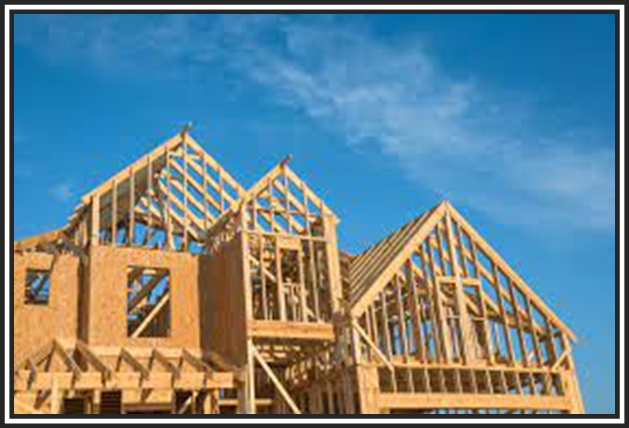 2022 New Construction vs. Re-sale
Single Family All MLS (Lots & Ac.)
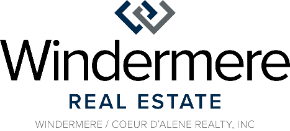 Avg. Sales Price
$664,000
 +38%
New Construction was 28% of Single Family Sales YTD 2022
9% higher than this time last year.           
Single Family homes all MLS (on Lots and Acres)
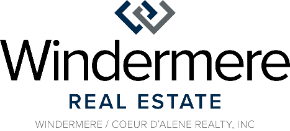 $390 Mill
$158 Mill
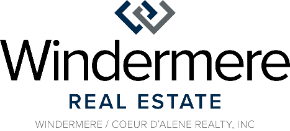 2021/2022 YoYAverage Sales Price Re-SaleAll MLS
+17%
+19%
+7%
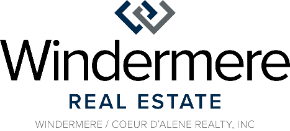 2021/2022 YoYAverage Sales Price Re-SaleAll MLS
+168%
5%
61%
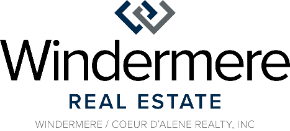 Talking Points…
Month over Month Changes (April vs May 2022)

All Residential Property Average closed value is down 4%
Single Family down 4%
Multi Family is up 113%
Mobile/Manufactured is down 10%
Days on Market as of 6/7/2022
Cda/Dalton    48,  DTC  37
Post Falls        60,  DTC 48
Rathdrum       81,  DTC 73
Average MLS  59,  DTC 46
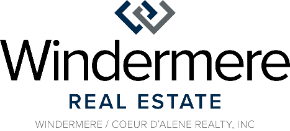 Q & A
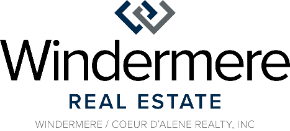